BÀI 64:   iêt iêu yêu
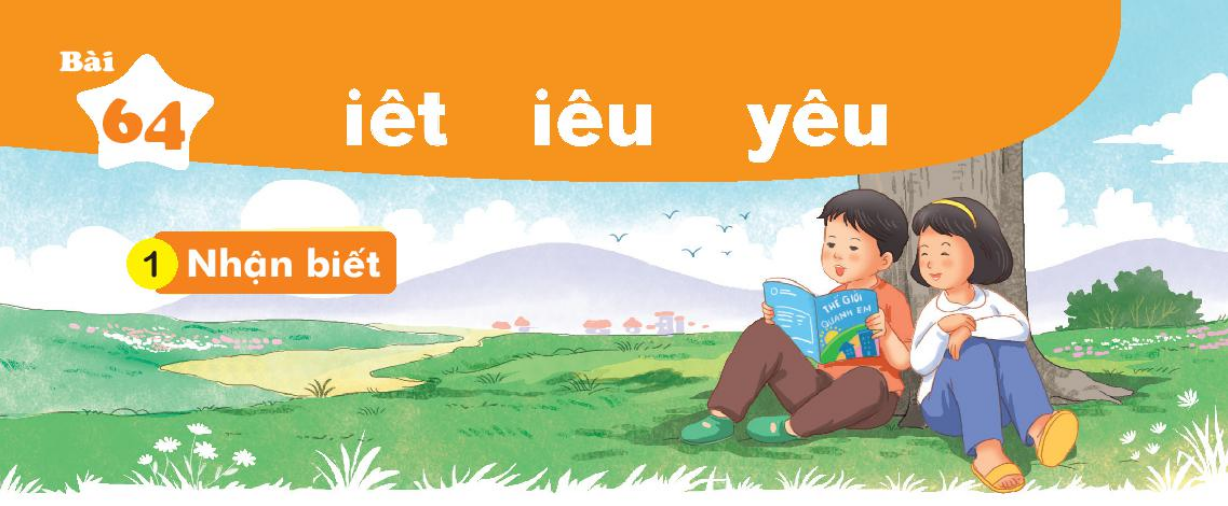 MÁI TRƯỜNG TUỔI THƠ
Em yeâu saùch. Nhôø coù saùch, em bieát nhieàu ñieàu hay.
ieât
yeâu
ieâu
ieâu
ieât
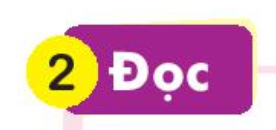 ieâu
yeâu
MÁI TRƯỜNG TUỔI THƠ
chieát
vieät
vieát
chieàu
kieåu
dieãu
yeâu
yeåu
yeáu
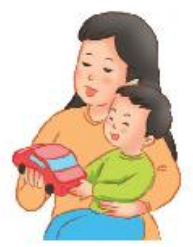 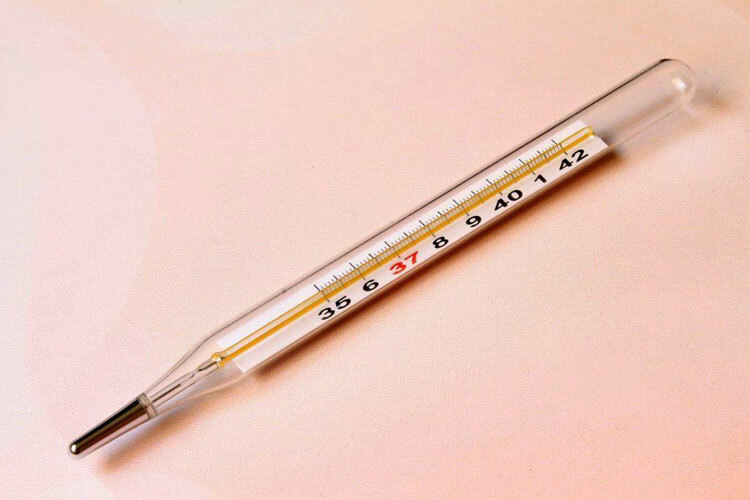 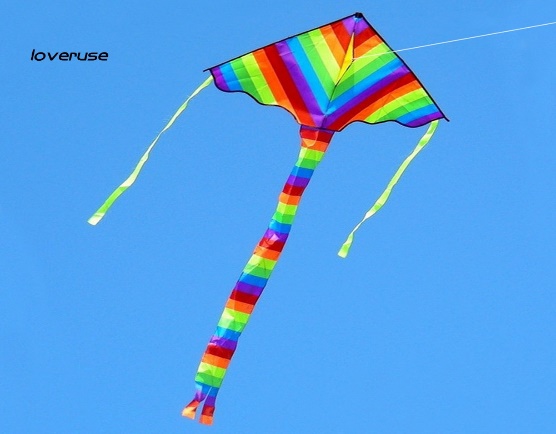 yeâu chieàu
nhieät keá
con dieàu
MÁI TRƯỜNG TUỔI THƠ
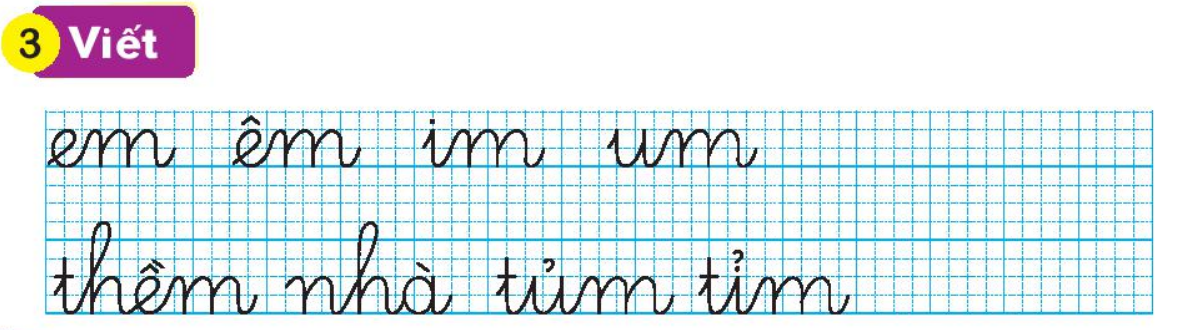 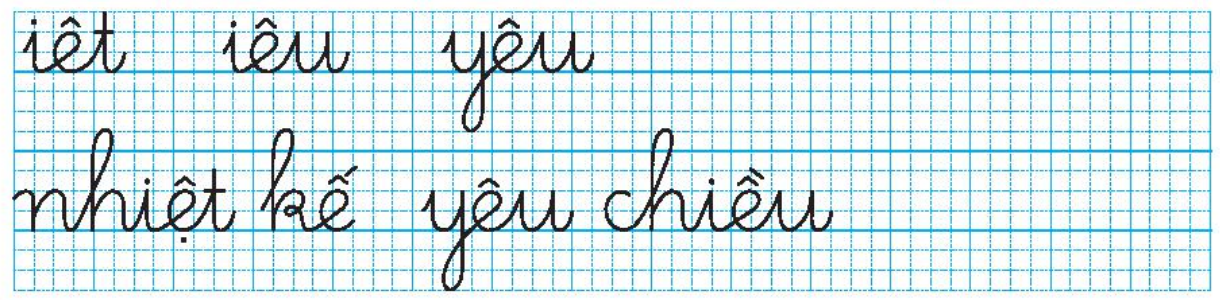 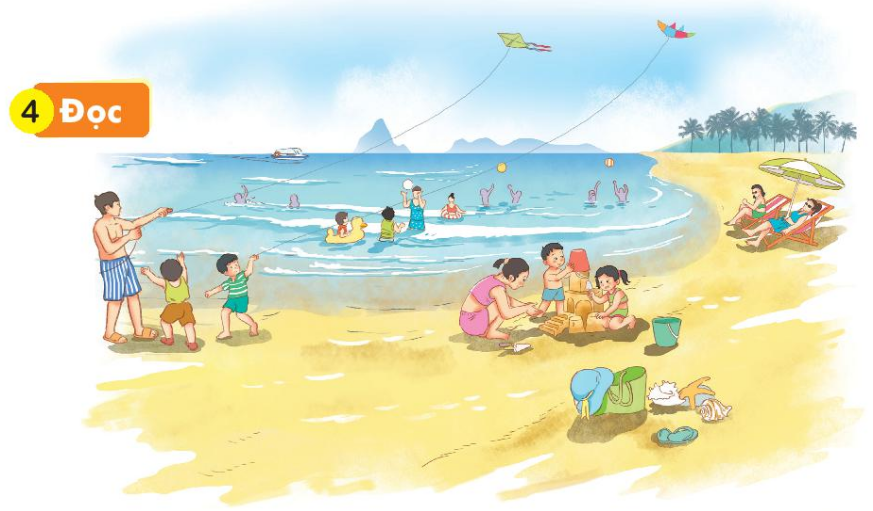 MÁI TRƯỜNG TUỔI THƠ
Boá cho Nam vaø em chôi thaû dieàu. Boá daïy Nam bieát caùch vöøa chaïy vöøa keùo caêng day vaø giaät giaät ñeå con dieàu coù theå bay cao. Hai anh em thích thuù ngaém nhìn nhöõng caùnh dieàu saëc sôõ, ñaùng yeâu chao lieäng treân baàu trôøi.
MÁI TRƯỜNG TUỔI THƠ
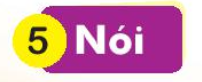 Theá giôùi treân baàu trôøi
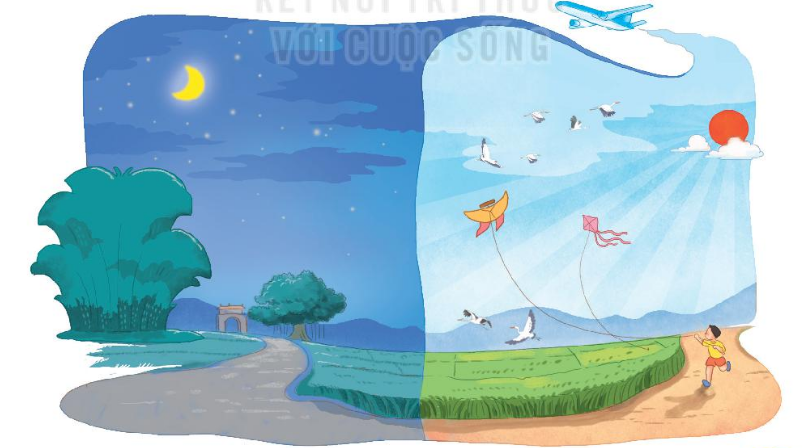